Exhibit 1
Impact of Trump’s Proposed Reforms on the Number of People with Insurance Coverage, 2018
Number of insured, in millions
ACA
Repeal
Tax deduction
Medicaidblock grants
Sales across state lines
Notes:  Changes in coverage relative to the ACA scenario are shown above each bar, in red. The estimated distribution of enrollment by source of coverage is available in Appendix Table A.2.
Data: RAND COMPARE microsimulation model.
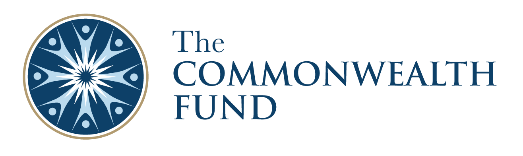 Source: E. Saltzman and C. Eibner, Donald Trump’s Health Care Reform Proposals: Anticipated Effects on Insurance Coverage, Out-of-Pocket Costs, and the Federal Deficit, The Commonwealth Fund, September 2016.
Exhibit 2
Impact of Trump’s Proposed Reforms on Income Distribution of the Uninsured, 2018
Number of uninsured, in millions
ACA
Repeal
Tax deduction
Medicaidblock grants
Sales across state lines
<100% FPL
100%–138% FPL
139%–250% FPL
251%–400% FPL
>400% FPL
Notes: FPL = federal poverty level. Specific numbers are available in Appendix Table A.3.
Data: RAND COMPARE microsimulation model.
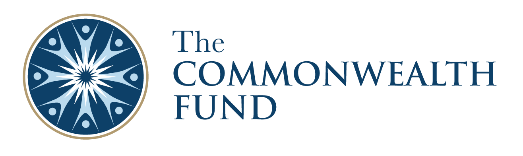 Source: E. Saltzman and C. Eibner, Donald Trump’s Health Care Reform Proposals: Anticipated Effects on Insurance Coverage, Out-of-Pocket Costs, and the Federal Deficit, The Commonwealth Fund, September 2016.
Exhibit 3
Impact of Trump’s Proposed Reforms on the Number of Uninsured Individuals in Fair or Poor Health, 2018
Number of uninsured in fair or poor health, in millions
ACA
Repeal
Tax deduction
Medicaidblock grants
Sales across state lines
Data: RAND COMPARE microsimulation model.
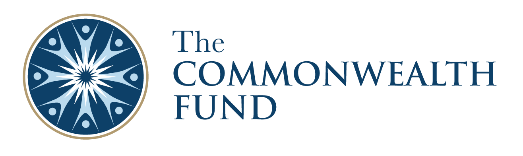 Source: E. Saltzman and C. Eibner, Donald Trump’s Health Care Reform Proposals: Anticipated Effects on Insurance Coverage, Out-of-Pocket Costs, and the Federal Deficit, The Commonwealth Fund, September 2016.
Exhibit 4
Impact of Trump’s Proposed Reforms on Average Annual Out-of-Pocket Expenses for Individual Market Enrollees, 2018
ACA
Repeal
Tax deduction
Medicaidblock grants
Sales across state lines
Notes: The exhibit shows average annual out-of-pocket expenses, including premium and cost-sharing, for a standardized population consisting of individuals projected to be enrolled in the individual market under current law.
Data: RAND COMPARE microsimulation model.
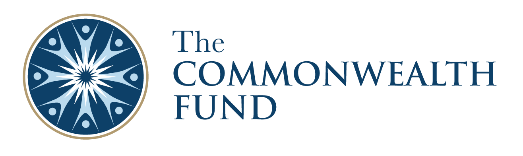 Source: E. Saltzman and C. Eibner, Donald Trump’s Health Care Reform Proposals: Anticipated Effects on Insurance Coverage, Out-of-Pocket Costs, and the Federal Deficit, The Commonwealth Fund, September 2016.